/contact/
2025年
3月8日（土）
13:00ー16:00
文部科学省委託事業
報告会・盲ろう教育研修会
主催：筑波大学附属学校教育局
共催：全国盲ろう教育研究会
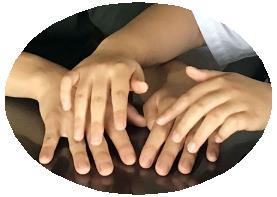 開催形式
定　員
参加費
制限なし
無料
オンラインZOOM会議
2年間にわたる「盲ろう児を担当する教師を対象とした研修プログラムと指導支援システムの開発研究」に関する委託事業の経過報告と研究成果に基づく研修会を実施します。
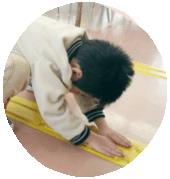 趣　旨
１．開会あいさつ・報告会の趣旨説明（15分）
２．研究の目的、取組内容、研究成果（45分）
３．アメリカおよびドイツ視察報告（各30分）
４．療育機関から－放課後等デイサービスの取組、連携の必要性について－（25分）
5．保護者の立場から－子育てで大切にしてきたこと、支援体制に期待すること－（25分）
6．今後の展望（10分）
講座内容
申込方法
※以下のアドレス宛メールにてお申込み下さい。（〆切2025年3月5日）お申し込み完了後資料の提供や会議情報をお伝えします。
※要約筆記等の情報補償を希望する方は、お申し込みの際にお知らせください。
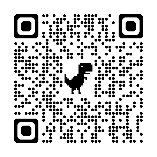 【申込先】筑波大学東京キャンパス事務部企画推進課
https://forms.gle/tyWdXKQM55GEfbPd6
以下のURL-全国盲ろう教育研究会のHPからもお申し込みいただけます。
           https://www.re-deafblind.net/contact/